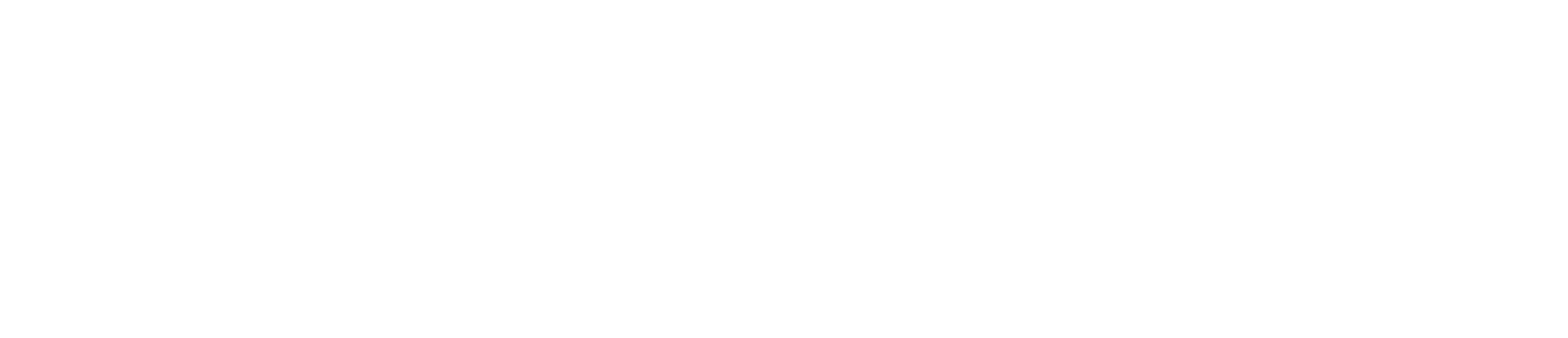 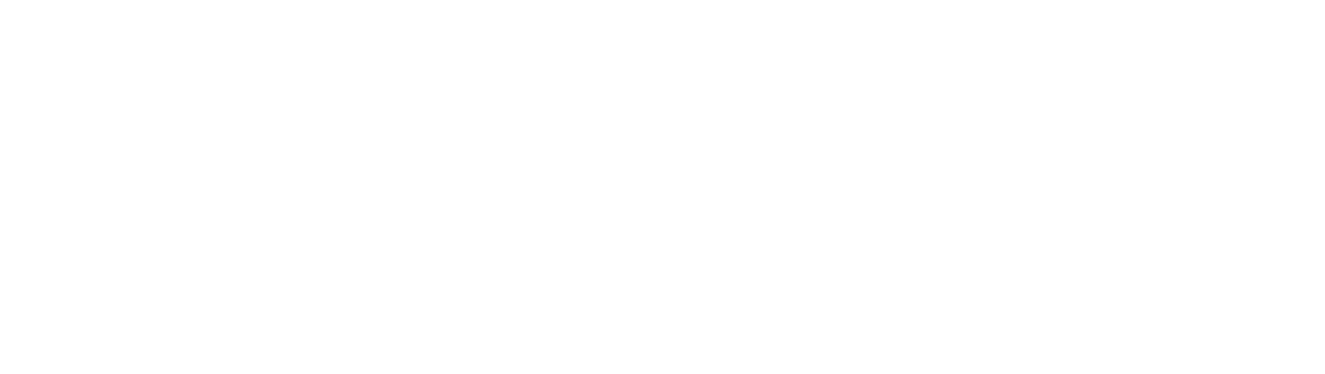 2
«100 идей для Беларуси» – 
это мотивация и развитие молодежного изобретательства, рационализаторства; 
выявление и внедрение в реальный сектор экономики инновационных проектов и научно-технических разработок; 
оказание помощи в продвижении инновационных проектов и научно-технических разработок; 
поиск источников финансирования.
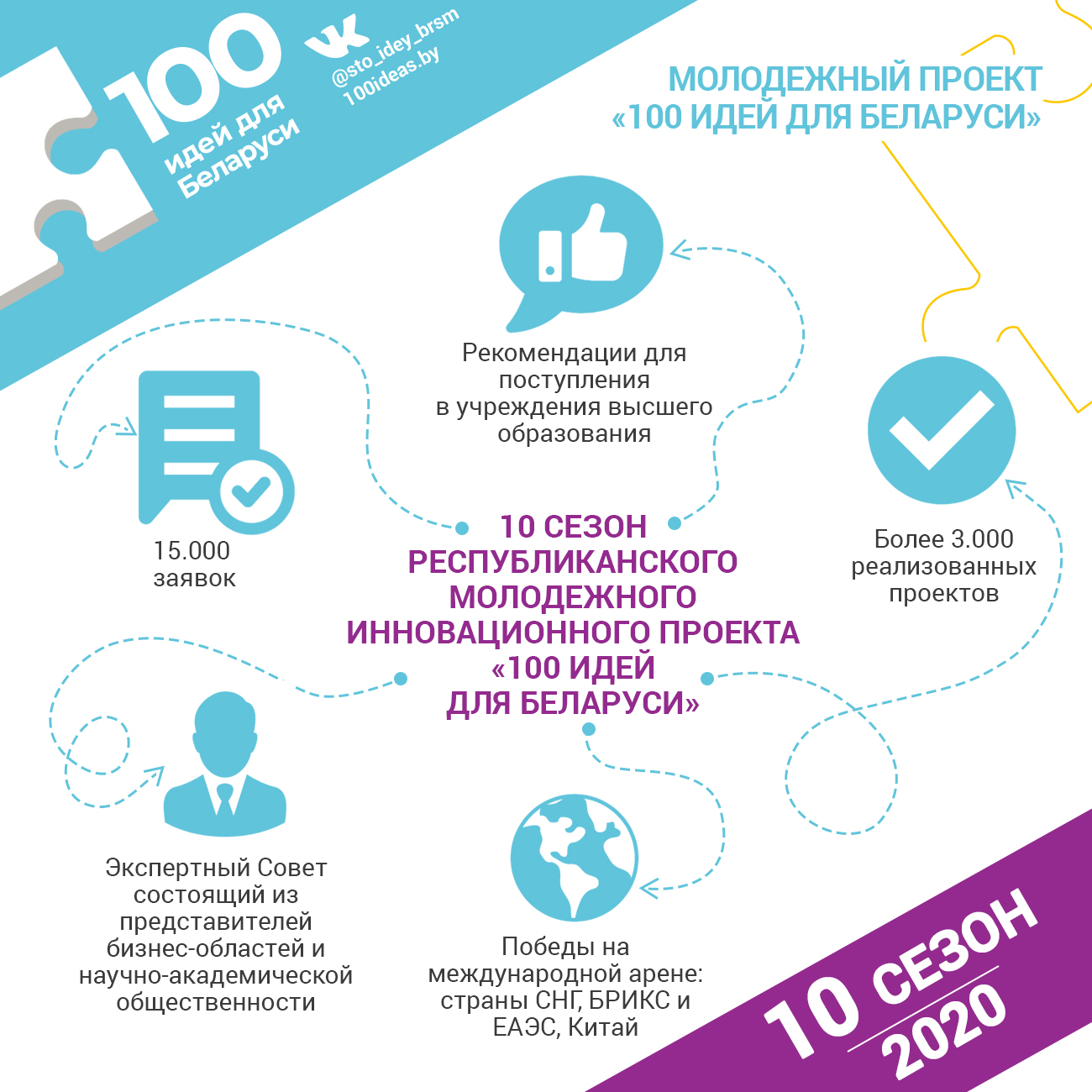 3
4
Возможности
Получить финансовую и иную помощь в развитии и сопровождении проекта
Приобрести опыт общения с инвесторами, предпринимателями, представителями фондов
Заявить о себе на уровне всей страны
Получить рекомендацию ЦК ОО «БРСМ» для поступления в университет
Принять участие в тренингах, мастер-классах, выставках проекта
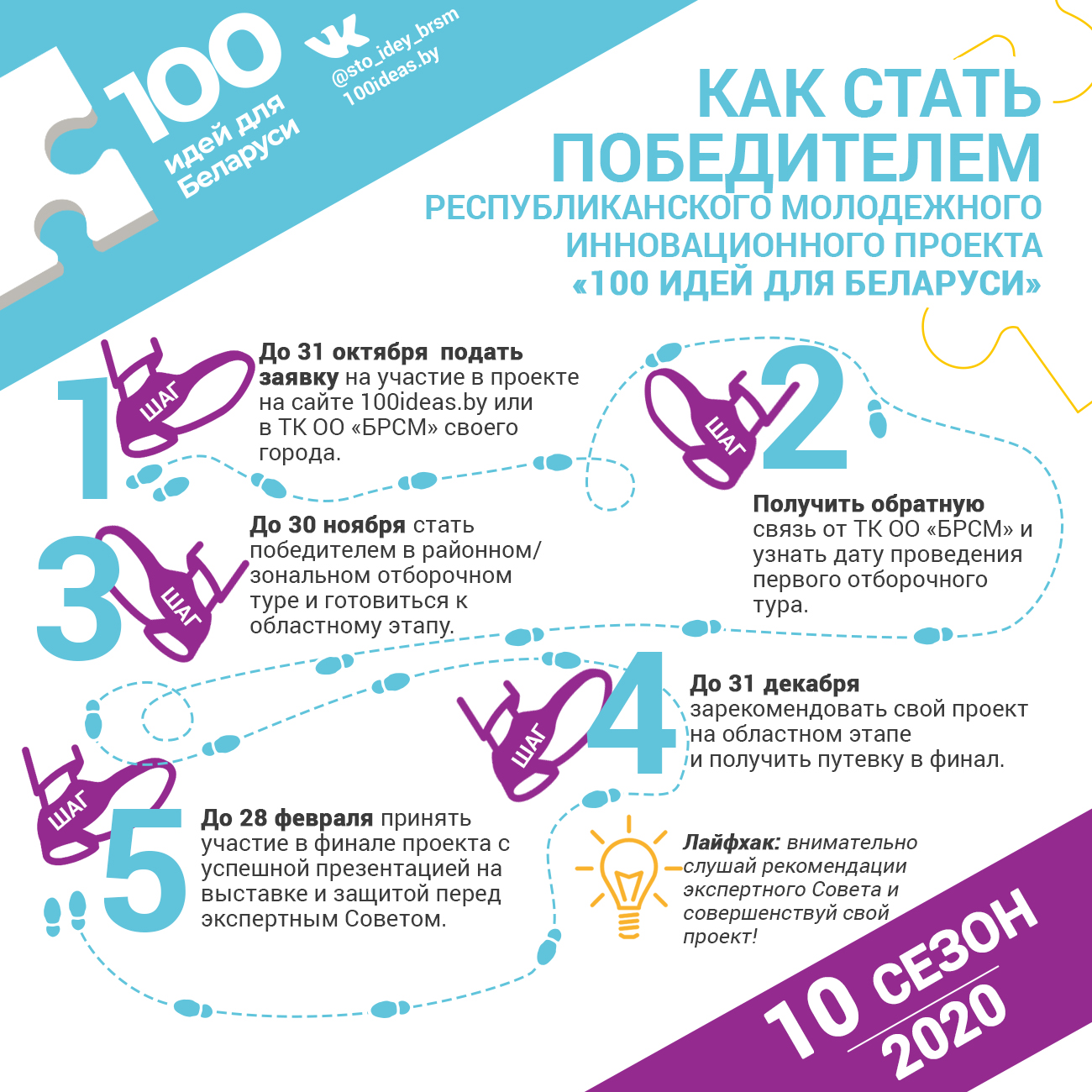 5
Этапы проекта
6
Первая категория
Учащиеся учреждений общего среднего, профессионально-технического и среднего специального образования.
Участники
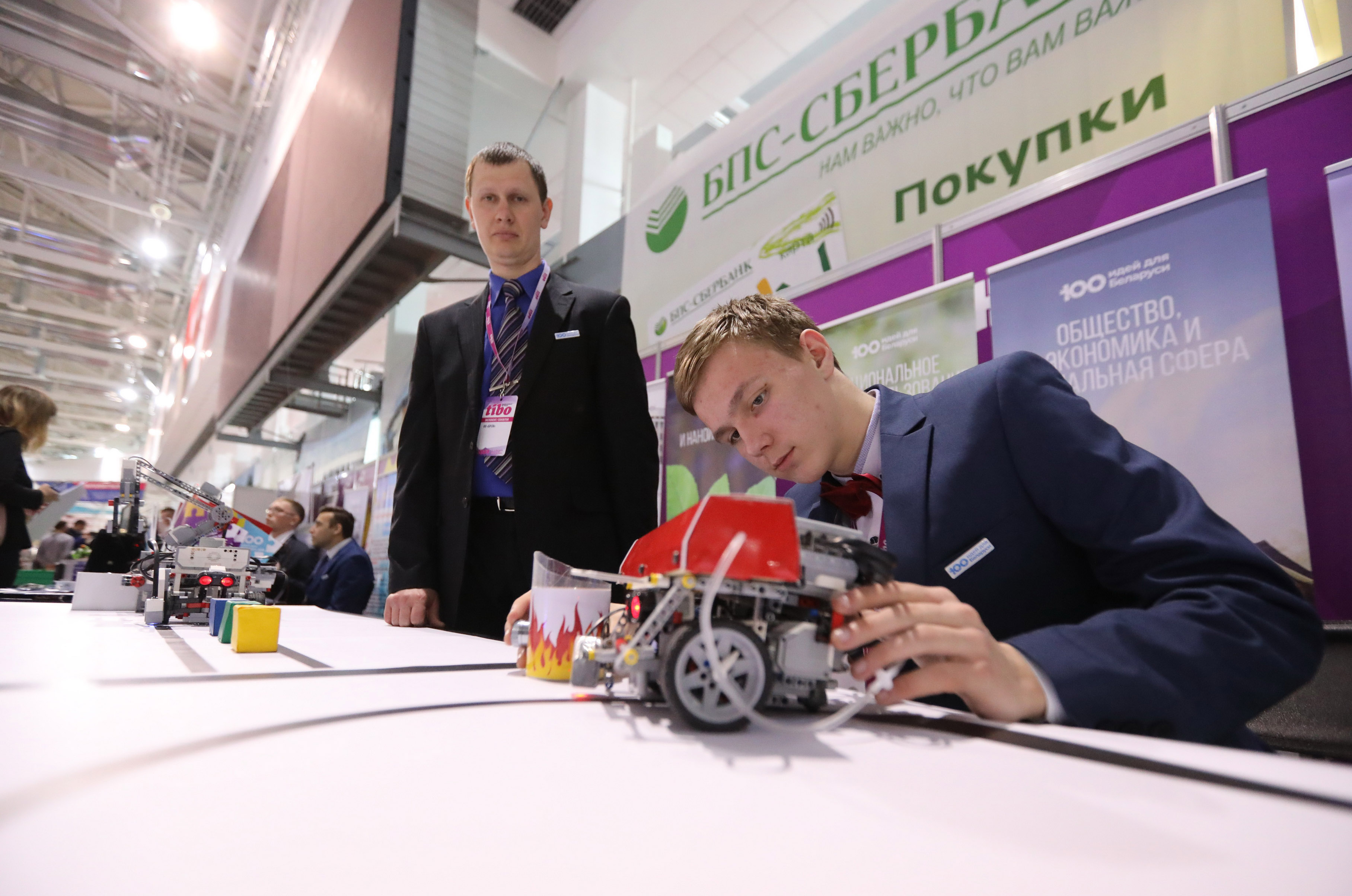 Вторая категория
Студенты, курсанты, слушатели учреждений высшего образования, работающая молодежь, молодые учёные до 35 лет.
Номинации
7
Энергетика, в том числе атомная энергетика, и энергоэффективность;
Агропромышленные технологии и производство;
Промышленные и строительные технологии и производство;
Медицина, фармация, медицинская техника;
Химические технологии, нефтехимия;
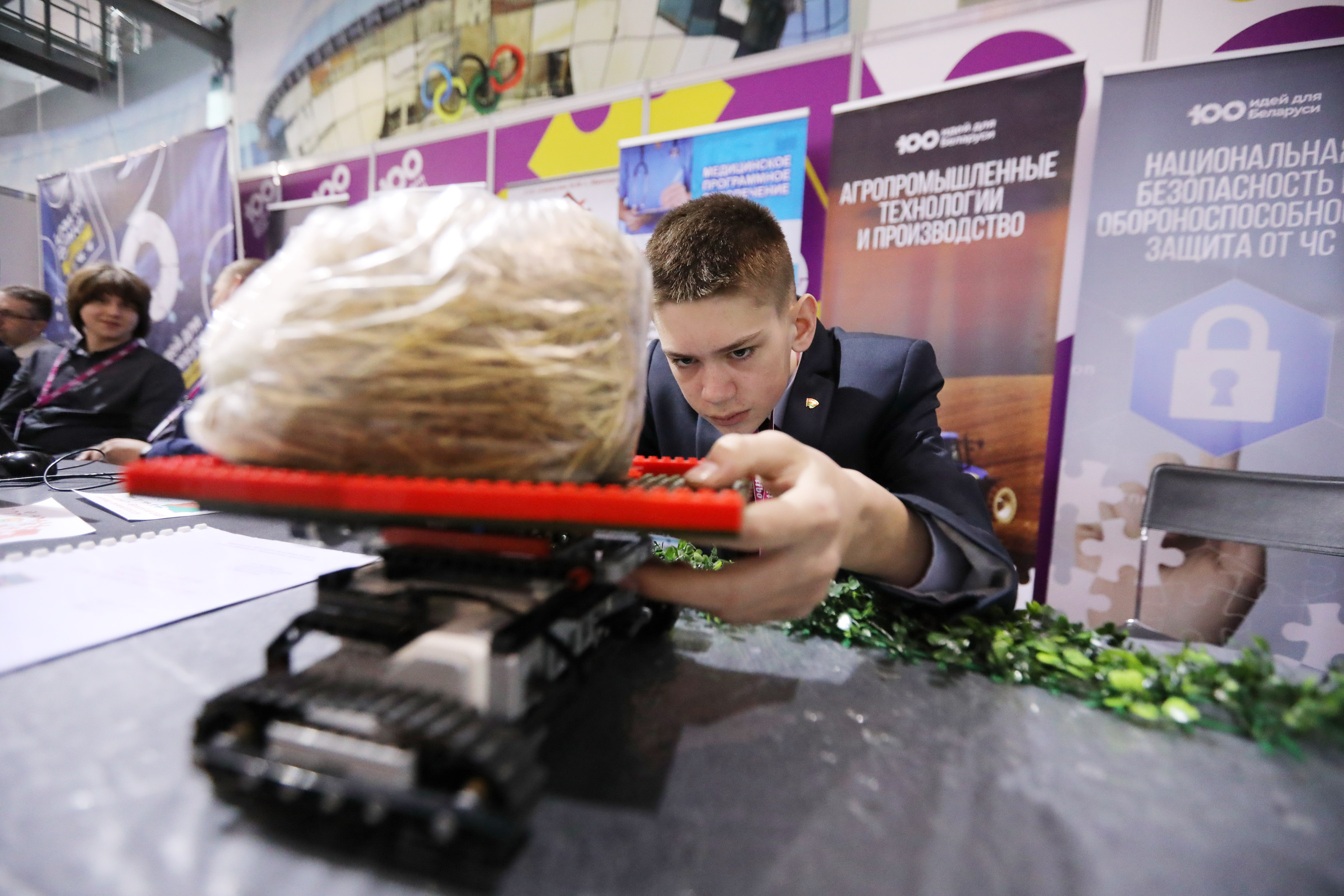 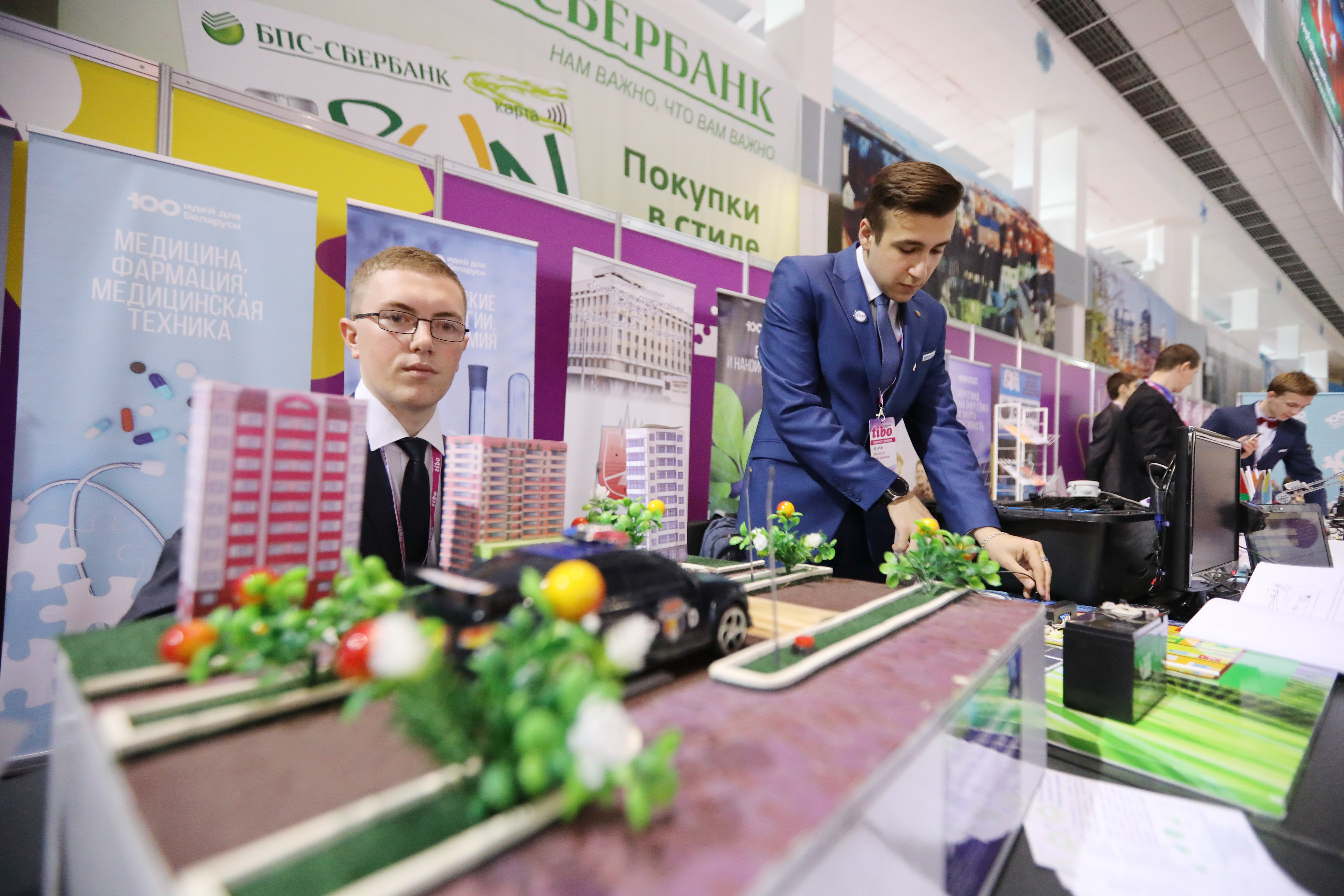 8
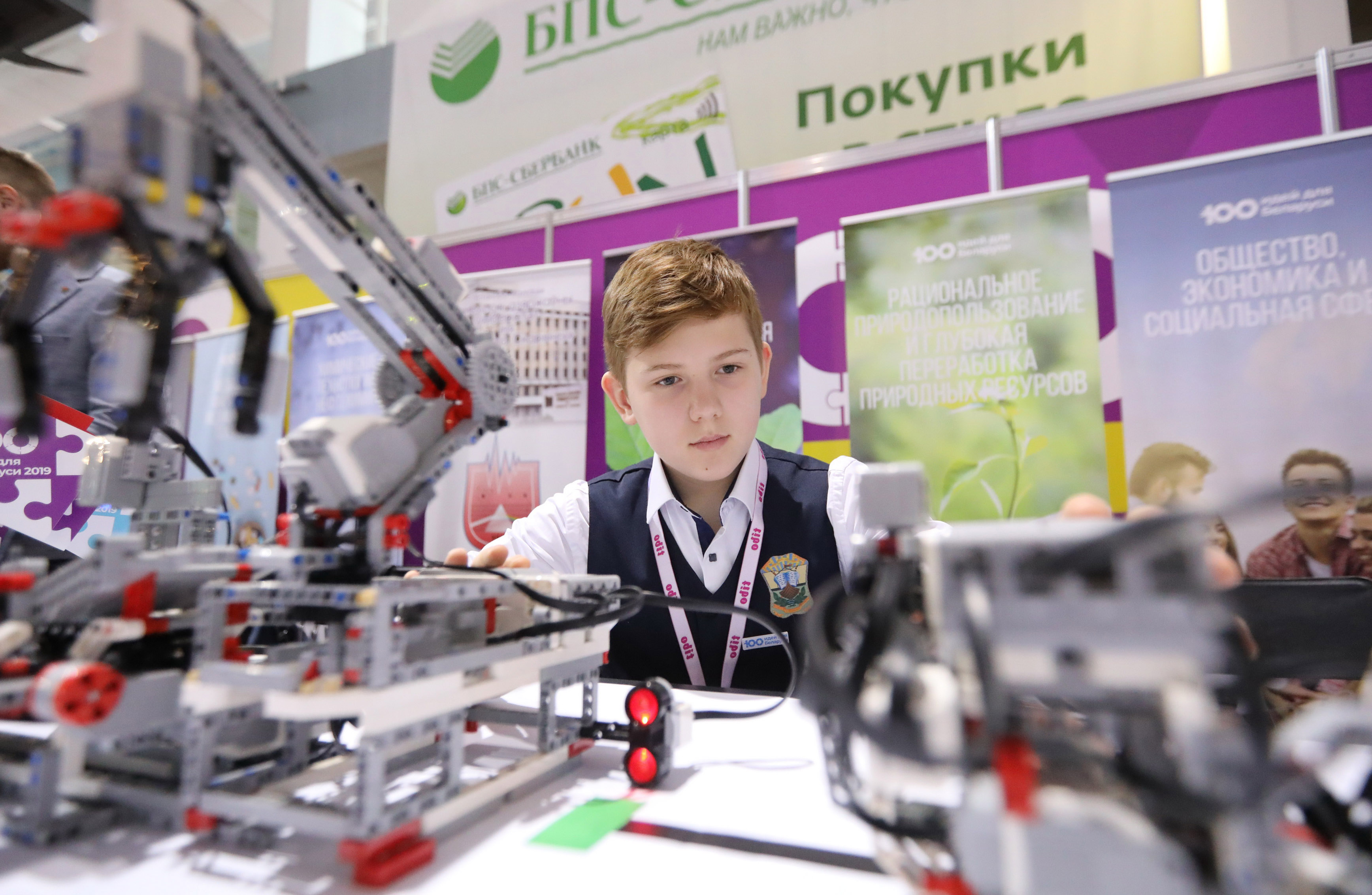 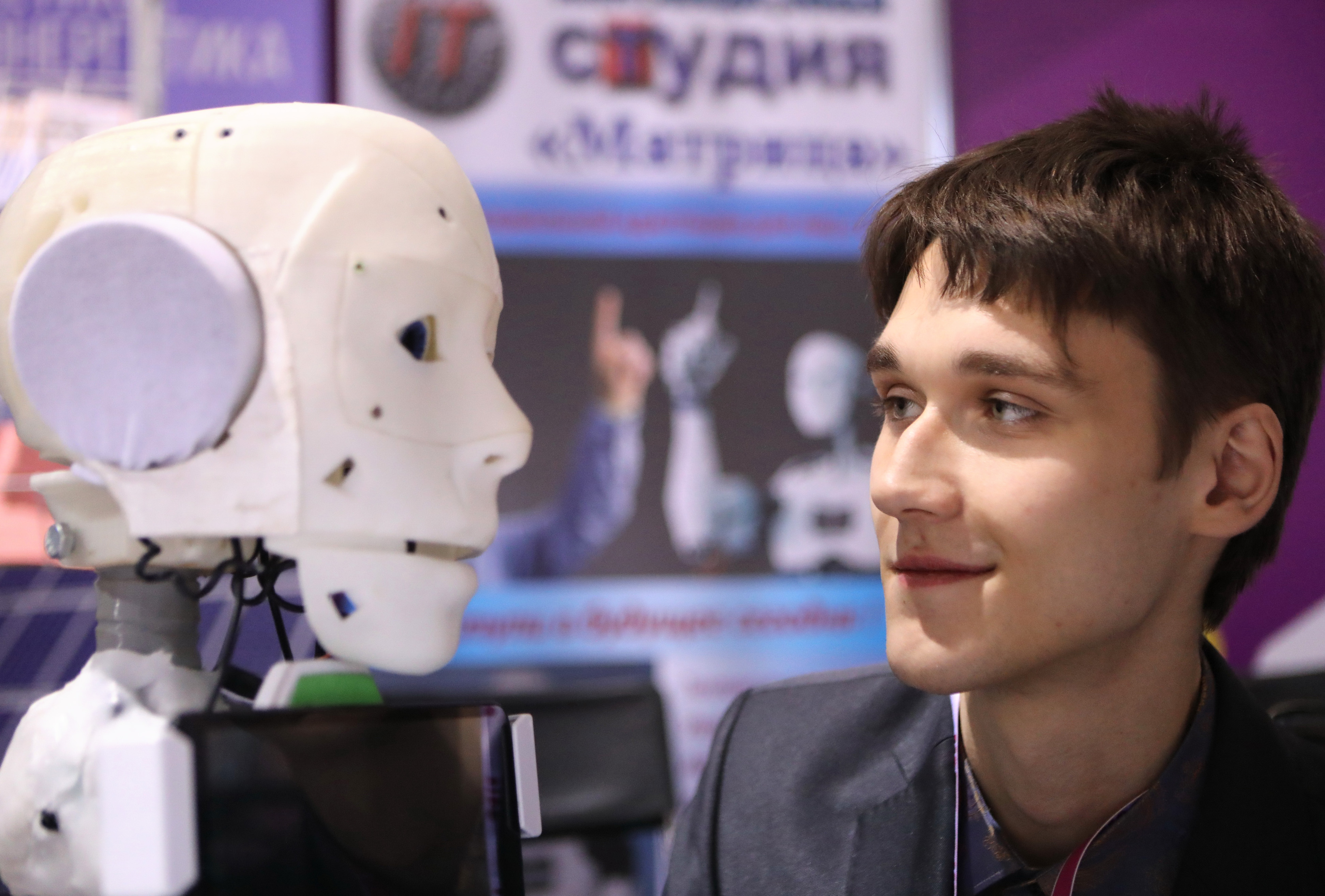 Био- и наноиндустрия;
Информационно-коммуникационные и авиакосмические технологии;
Рациональное природопользование и глубокая переработка природных ресурсов;
Национальная безопасность и обороноспособность, защита от чрезвычайных ситуаций;
Общество, экономика и социальная сфера.
Партнеры
9
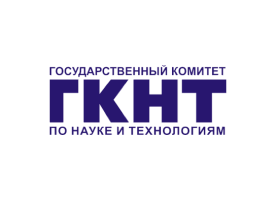 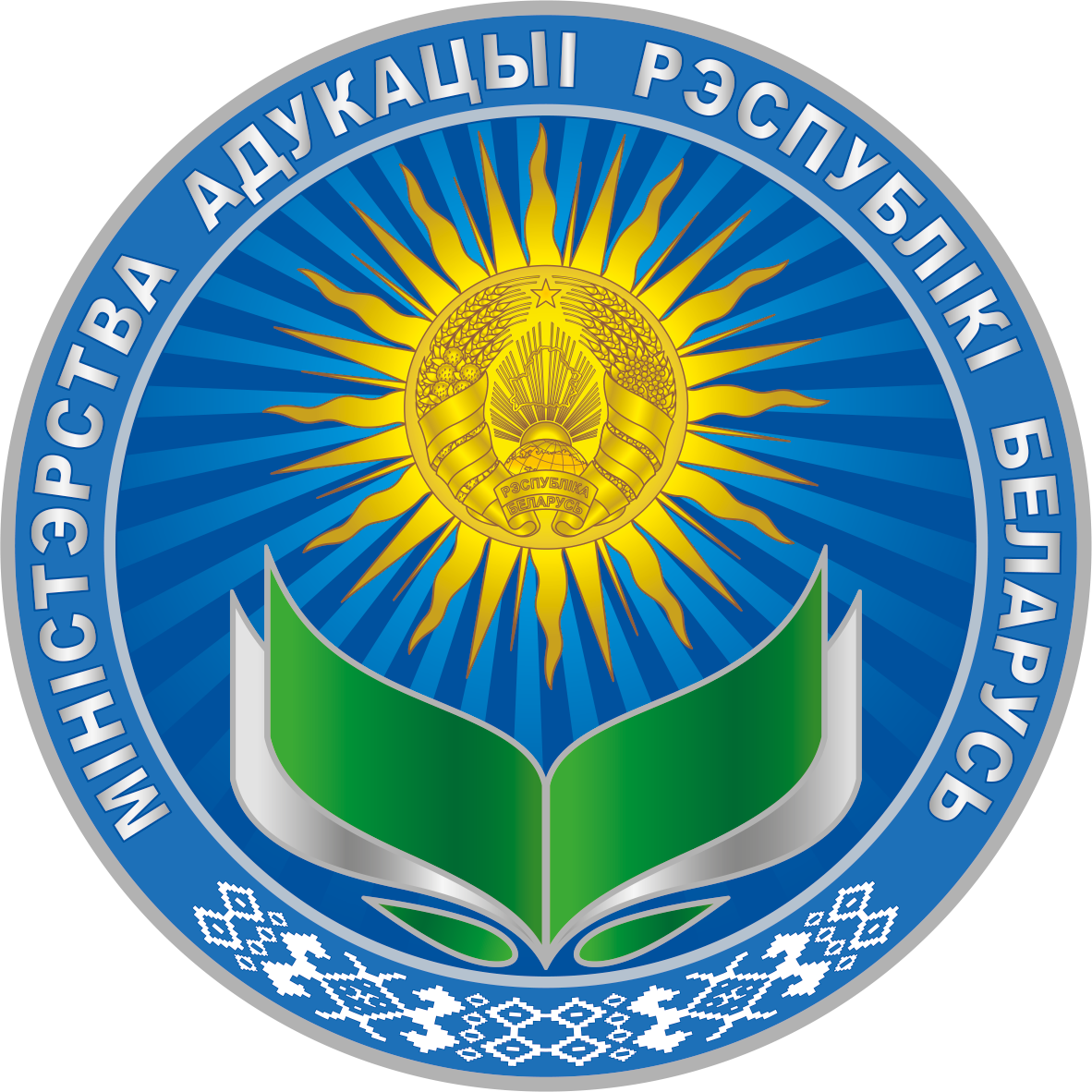 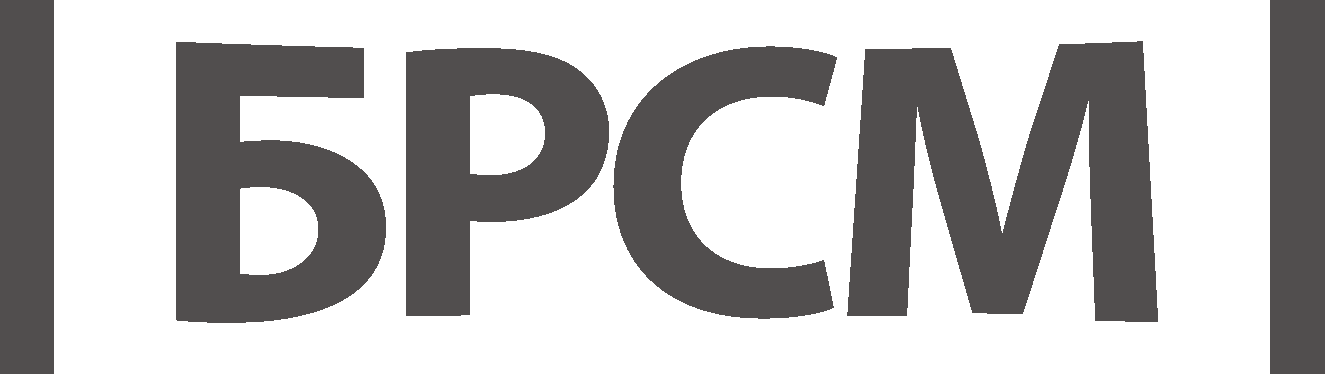 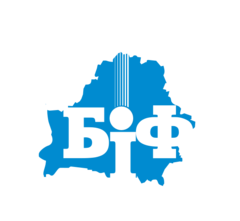 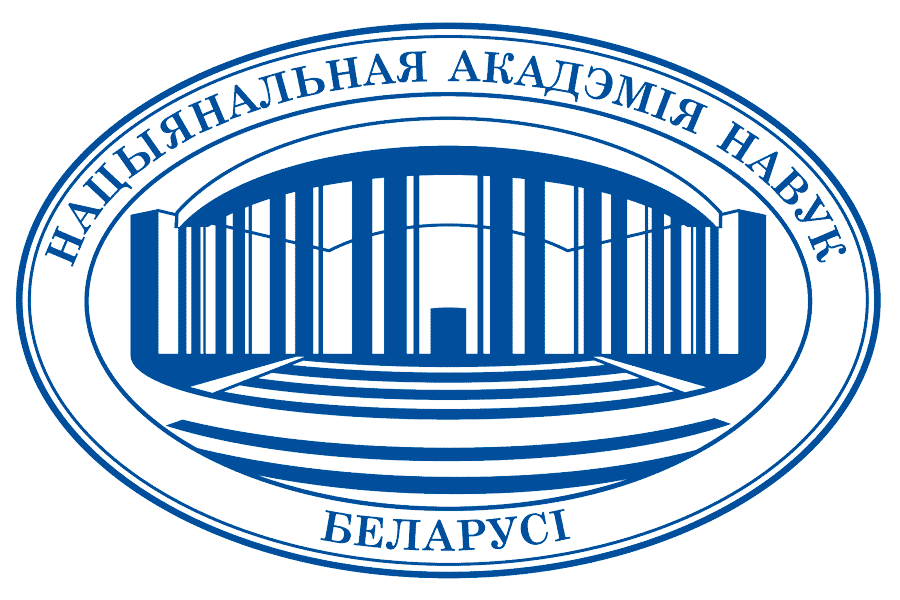 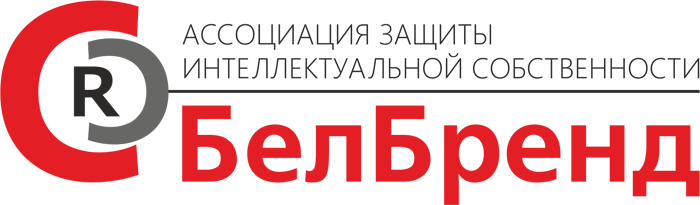 Есть идея?
Подать заявку можно на сайте www.100ideas.by
10
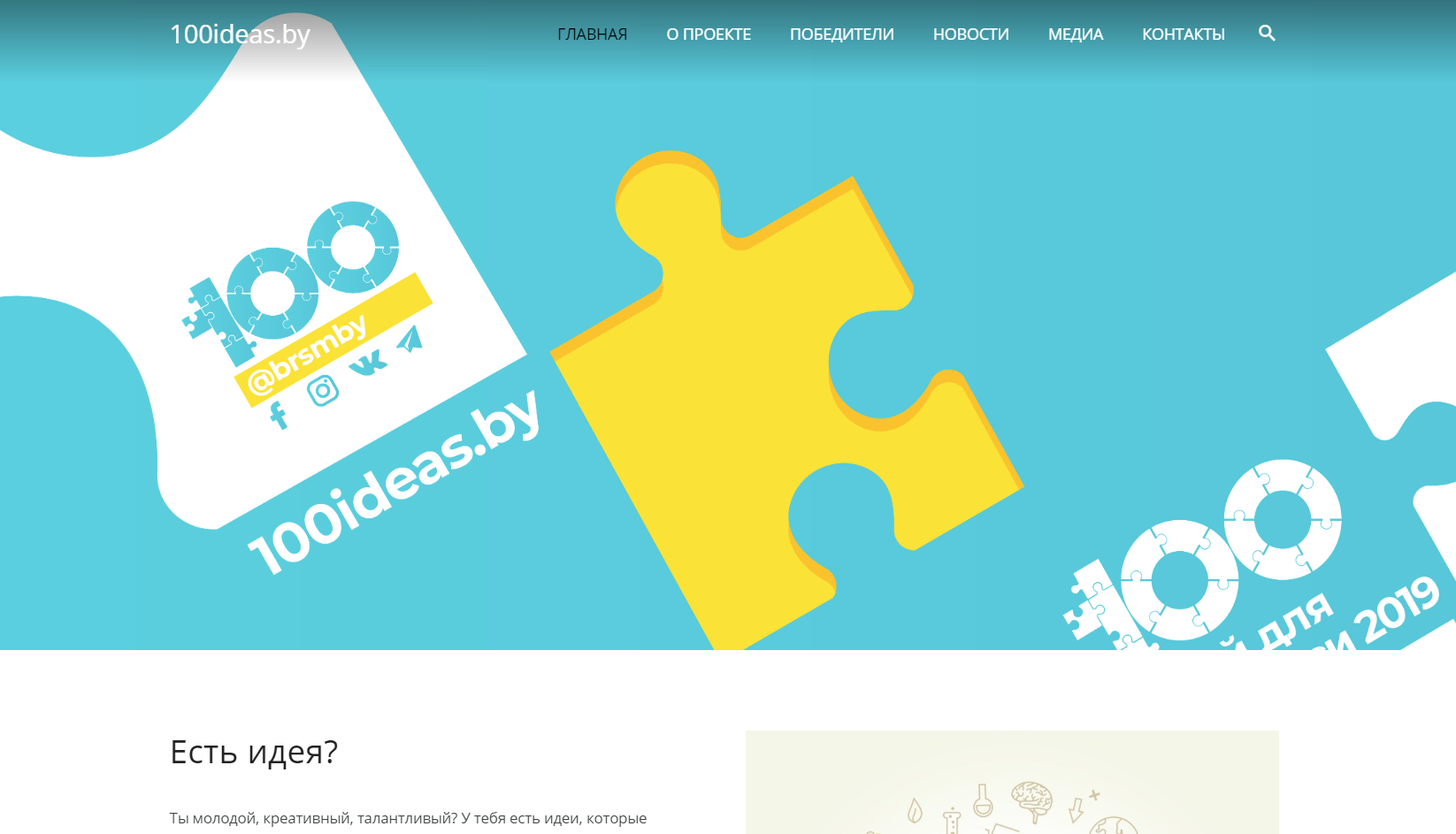